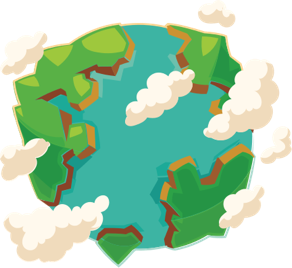 Quiz: QWHAZLU
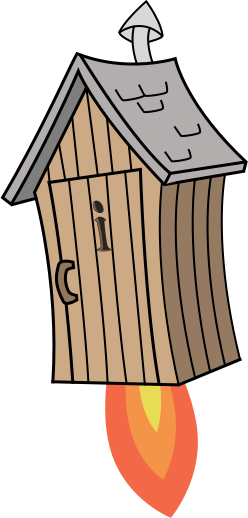 Stage 6 Spring Block 4: Fractions, decimals and percentages
Lesson 1: To be able to explore decimal and fraction equivalents (2022-2023)
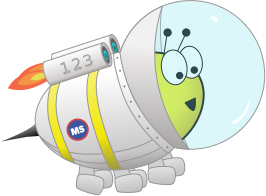 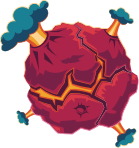 Block 4 – Fractions, decimals and percentages
1
Spring
To be able to explore decimal and fraction equivalents
Success criteria:
I can use mathematical equipment and number lines to explore and identify decimal and fraction equivalents
I can explain my reasoning when using mathematical equipment and number lines to explore and identify decimal and fraction equivalents
To be able to explore decimal and fraction equivalents
Starter:
Is this statement true or false?






Explain your answer.
<
0.42
To be able to explore decimal and fraction equivalents
<
0.42
To be able to explore decimal and fraction equivalents
Talking Time:
Complete the sentences below:

The whole has been divided into _____ equal parts.
Each part is worth _____ .
This is equivalent to _____ .
To be able to explore decimal and fraction equivalents
To be able to explore decimal and fraction equivalents
Activity 1:
Complete the sentences below:

The whole has been divided into ___ equal parts.
Each part is worth ____.
____ parts out of ____ are shaded.
This is equivalent to ____.
To be able to explore decimal and fraction equivalents
To be able to explore decimal and fraction equivalents
Talking Time:
Complete the sentences below:

Shade 0.12 of the hundred square.
____ parts out of ____ are shaded.
Write 0.12 as a fraction.
0.12 = ____.
To be able to explore decimal and fraction equivalents
Talking Time:
Complete the sentences below:

Shade 0.12 of the hundred square.
____ parts out of ____ are shaded.
Write 0.12 as a fraction.
0.12 = ____.
To be able to explore decimal and fraction equivalents
To be able to explore decimal and fraction equivalents
Talking Time:
Complete the sentences below:

Shade 0.22 of the hundred square.
____ parts out of ____ are shaded.
Write 0.22 as a fraction.
0.22 = ____.
To be able to explore decimal and fraction equivalents
Talking Time:
Complete the sentences below:

Shade 0.22 of the hundred square.
____ parts out of ____ are shaded.
Write 0.22 as a fraction.
0.22 = ____.
To be able to explore decimal and fraction equivalents
To be able to explore decimal and fraction equivalents
Talking Time:
Complete the sentences below:

Shade 0.3 of the hundred square.
____ parts out of ____ are shaded.
Write 0.3 as a fraction.
0.3 = ____.
To be able to explore decimal and fraction equivalents
Talking Time:
Complete the sentences below:

Shade 0.3 of the hundred square.
____ parts out of ____ are shaded.
Write 0.3 as a fraction.
0.3 = ____.
To be able to explore decimal and fraction equivalents
To be able to explore decimal and fraction equivalents
Activity 2:
Complete the sentences below:

Shade 0.57 of the hundred square.
____ parts out of ____ are shaded.
Write 0.57 as a fraction.
0.57 = ____.
To be able to explore decimal and fraction equivalents
Activity 2:
Complete the sentences below:

Shade 0.57 of the hundred square.
____ parts out of ____ are shaded.
Write 0.57 as a fraction.
0.57 = ____.
To be able to explore decimal and fraction equivalents
To be able to explore decimal and fraction equivalents
Talking Time:
Complete the number line:
0
0.1
1
To be able to explore decimal and fraction equivalents
Talking Time:
Complete the number line:
0.7
0.8
0.6
0.9
0.4
0.5
0.3
0.2
0
0.1
1
To be able to explore decimal and fraction equivalents
Talking Time:
Complete the number line:
0
1
To be able to explore decimal and fraction equivalents
Talking Time:
Complete the number line:
0
1
To be able to explore decimal and fraction equivalents
Activity 3:
Can you edit any of the fractions on the number line so that they show fractions in their simplest form?
0
1
To be able to explore decimal and fraction equivalents
Activity 3:
Can you edit any of the fractions on the number line so that they show fractions in their simplest form?
1
0
0
1
To be able to explore decimal and fraction equivalents
Activity 3 (continued):
What is the same and what is different about the number lines?
1
0
0.7
0.8
0.6
0.9
0.4
0.5
0.3
0.2
0
0.1
1
To be able to explore decimal and fraction equivalents
Activity 3 (continued):
Both go up in tenths. One is labelled with decimals and the other with fractions in their simplest form.
1
0
0.7
0.8
0.6
0.9
0.4
0.5
0.3
0.2
0
0.1
1
To be able to explore decimal and fraction equivalents
X 2
example
=
=
0.26
X 2
To be able to explore decimal and fraction equivalents
X 2
example
=
=
0.26
X 2
To be able to explore decimal and fraction equivalents
➗ 2
example
=
=
0.22
➗ 2
To be able to explore decimal and fraction equivalents
➗ 2
example
=
=
0.22
➗ 2
To be able to explore decimal and fraction equivalents
To be able to explore decimal and fraction equivalents
To be able to explore decimal and fraction equivalents
To be able to explore decimal and fraction equivalents
To be able to explore decimal and fraction equivalents
To be able to explore decimal and fraction equivalents
To be able to explore decimal and fraction equivalents
To be able to explore decimal and fraction equivalents
To be able to explore decimal and fraction equivalents
To be able to explore decimal and fraction equivalents
To be able to explore decimal and fraction equivalents
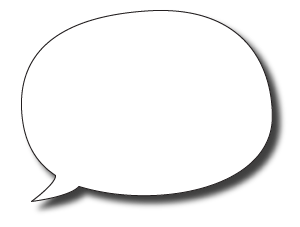 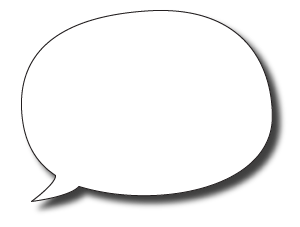 I disagree. You need to convert the fraction to have a denominator of 1,000.
You need to convert the fraction to have a denominator of 100 to find the decimal equivalent.
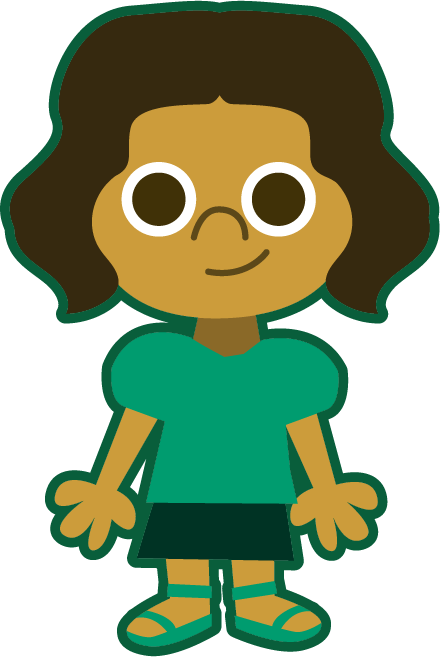 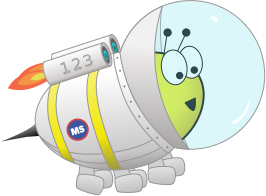 Yasmin
To be able to explore decimal and fraction equivalents
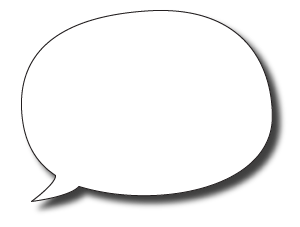 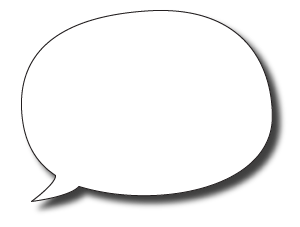 I disagree. You need to convert the fraction to have a denominator of 1,000.
You need to convert the fraction to have a denominator of 100 to find the decimal equivalent.
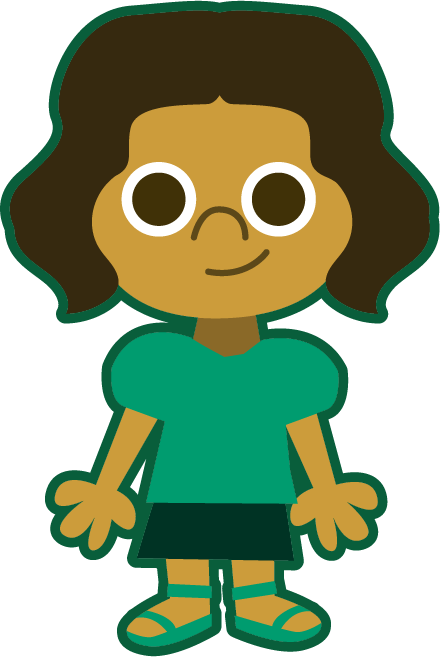 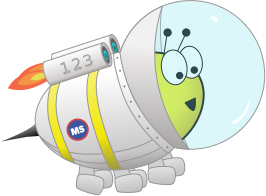 Yasmin
To be able to explore decimal and fraction equivalents
Success criteria:
I can use mathematical equipment and number lines to explore and identify decimal and fraction equivalents
I can explain my reasoning when using mathematical equipment and number lines to explore and identify decimal and fraction equivalents